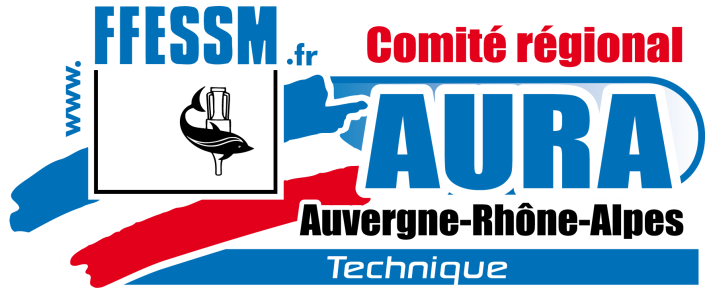 Stage initial MF2
CTR AURA/Anne-Solange DESSERTINE
Règles générales du questionnaire
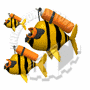 Ce questionnaire a pour but de faire un petit bilan de vos connaissances en entrée de cursus MF2.

Il est sous forme de Questions à Choix Multiples (QCM) réparties en 9 thèmes.

Pour chaque question, plusieurs réponses vous sont proposées et une ou plusieurs sont exactes. Si vous donnez une réponse partielle la question est considérée comme fausse.

Afin de vous auto-évaluer, vous noterez à la fin le nombre de réponses exactes par thème.
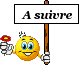 Les différentes sections
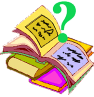 La connaissance du milieu (5 questions)

L’anatomie et la physiologie (5 questions)

La réglementation (5 questions)

La décompression (5 questions)

Le matériel (5 questions)

Les accidents (5 questions)

La physique (5 questions)

Les connaissances fédérales (5 questions)

Pédagogie générale (10 questions)
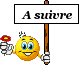 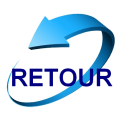 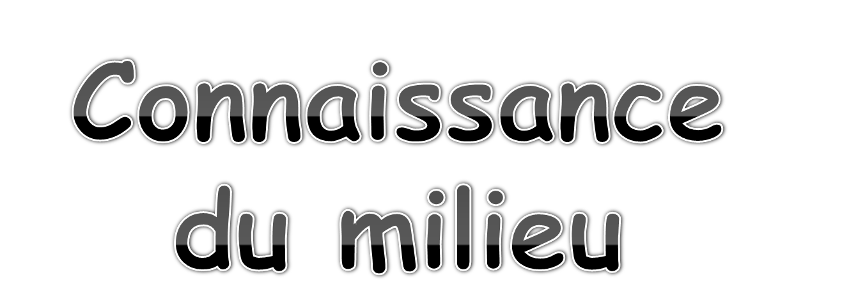 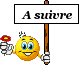 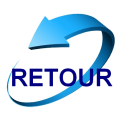 1 – Connaissance du milieu (1/5)
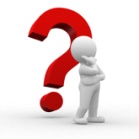 Qui n’est pas un vertébré ?

Doris géant
Raie
Hippocampe	
Congre
Carangue
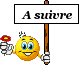 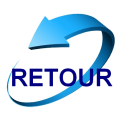 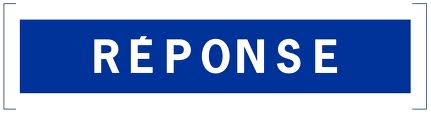 Q1 - Réponse
Doris Géant : mollusque de la classe des gastéropodes
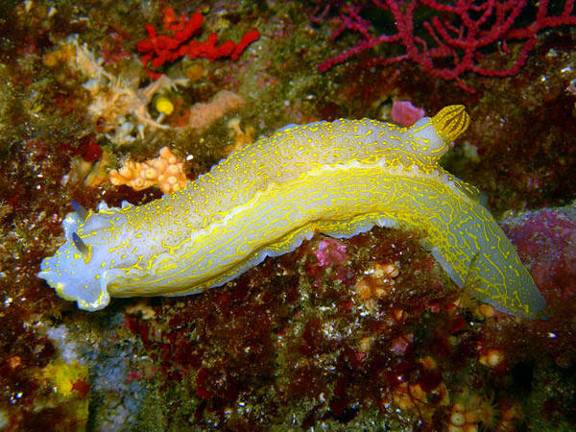 Ressources : DORIS
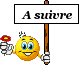 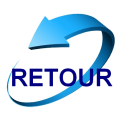 2 – Connaissance du milieu (2/5)
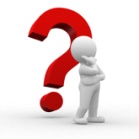 Qui n’est pas un gastéropode ?

Lièvre de mer
Doris dalmatien
Porcelaine	
Bernard l’ermite
Bigorneau
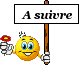 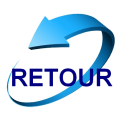 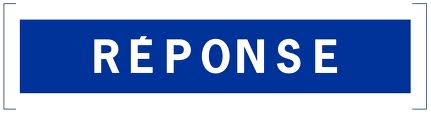 Q2 - Réponse
Bernard l’ermite : crustacé de Méditerranée
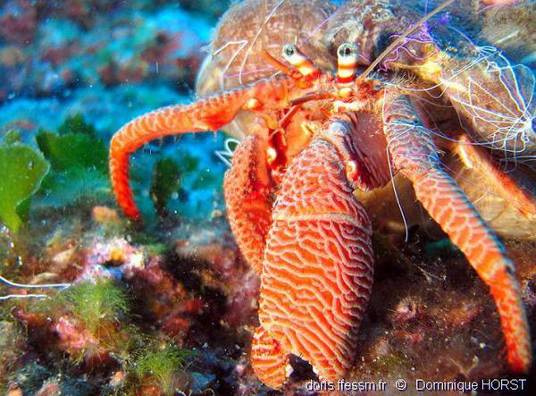 Ressources : DORIS
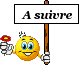 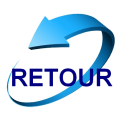 3 – Connaissance du milieu (3/5)
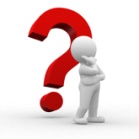 Qui n’est pas une éponge ?

Axinelle



Cornée noire
Clatherine jaune




Ascidie
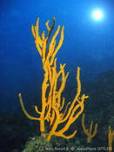 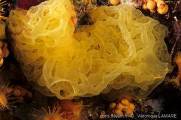 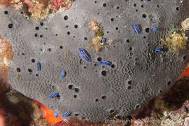 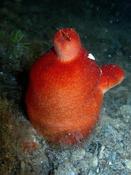 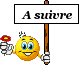 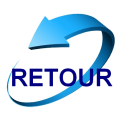 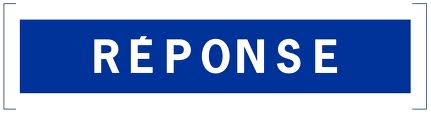 Q3 - Réponse
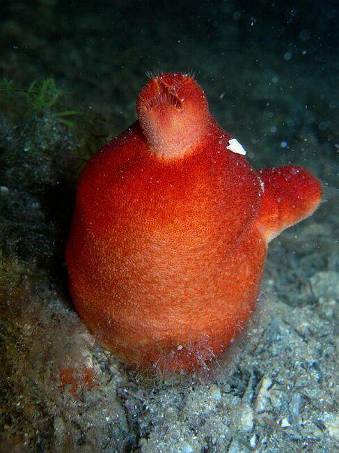 Ascidie rouge de Méditerranée. Animal solitaire d’environ 10 cm
Ressources : DORIS
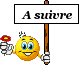 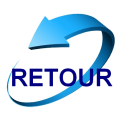 4 – Connaissance du milieu (4/5)
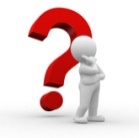 Laquelle n’est pas une aire marine protégée française :

Parc marin de la côte bleue
Parc national de Port Cros
Réserve de corail rouge	
Réserve naturelle de Scandola
Réserve naturelle de Saint Martin
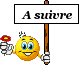 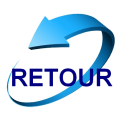 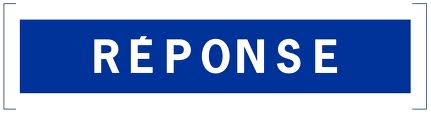 Q4 - Réponse
Réserve de corail rouge
Les aires marines protégées sont des zones protégées par la loi visant à préserver une partie ou l’entièreté de l’environnement.

La réserve de corail rouge se situe à Monaco, celle de Saint Martin en Guadeloupe, le reste sur le littoral méditerranéen français.
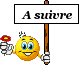 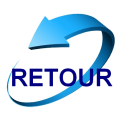 5 – Connaissance du milieu (5/5)
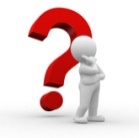 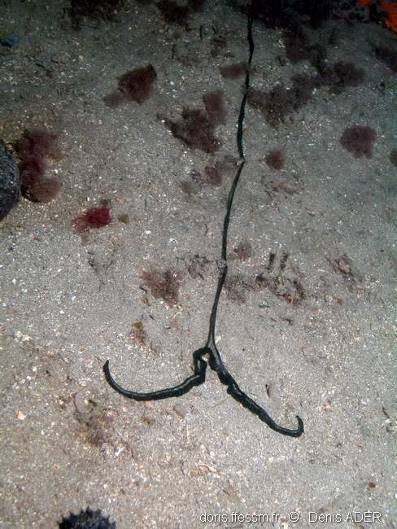 C’est :

Violet
Ascidie
Bonellie	
Sabelle
Serpentine
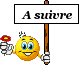 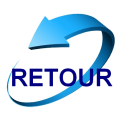 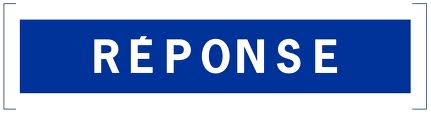 Q5 - Réponse
Bonellia viridis Rolando 
Bonelli verte
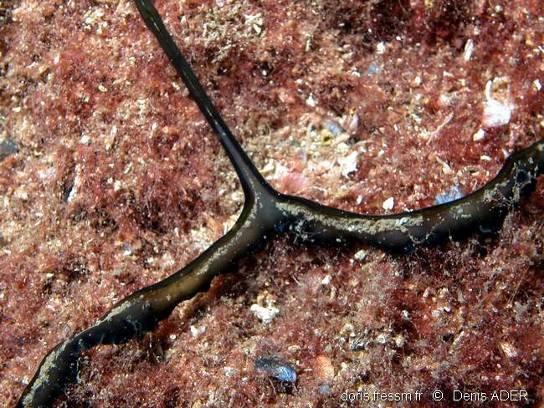 Ressources : DORIS
Corps globuleuxTrompe longue et élastiqueExtrémité de la trompe en forme de T caractéristique
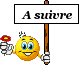 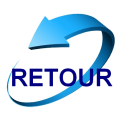 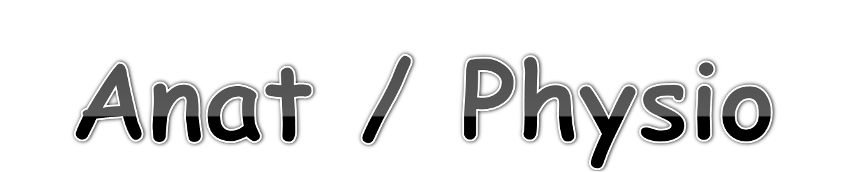 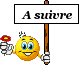 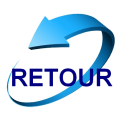 6 – Anat/Physio (1/5)
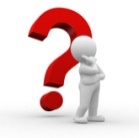 Un OPI (Œdème Pulmonaire d’Immersion) est principalement la conséquence :

D’une défaillance ventilatoire
De l’augmentation de la densité du gaz respiré
D’une défaillance du cœur droit
D’une défaillance du cœur gauche
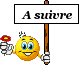 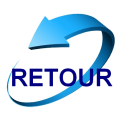 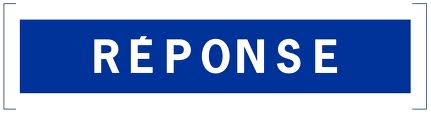 Q6 - Réponse
Un œdème pulmonaire d’immersion (OPI) est principalement la conséquence d’une défaillance du cœur gauche.
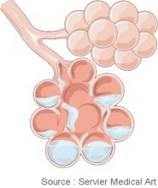 L'œdème pulmonaire d’immersion (O.P.I) est une inondation brutale des alvéoles pulmonaires et du tissu pulmonaire interstitiel par transsudation du plasma provenant d'une augmentation de la pression capillaire pulmonaire.
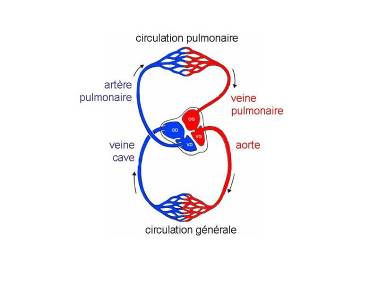 La défaillance brutale du cœur gauche entraîne une baisse du débit cardiaque et une gêne du retour veineux pulmonaire. 
Une forte élévation des pressions en amont se crée et la sérosité plasmique inonde les alvéoles pulmonaires.
Les échanges gazeux se font mal, on observe alors une hypoxie et une hypocapnie. 
L'œdème pulmonaire d’immersion est une urgence médicale.
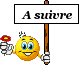 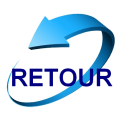 7 – Anat/Physio (2/5)
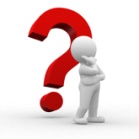 Lequel de ces symptômes ne peut pas correspondre à l’ADD ?

Hémiplégie
Emphysème médiastin
Malaise 2 heures après la sortie	
Troubles de l’équilibre
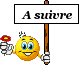 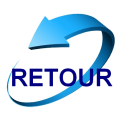 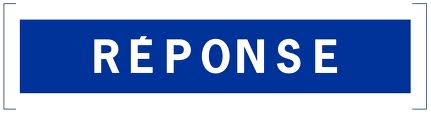 Q7 - Réponse
Un emphysème du médiastin ne peut pas correspondre à l’accident de désaturation.
Le médiastin est la zone située entre les poumons de chaque côté, la colonne vertébrale en arrière et le sternum en avant.
À l'intérieur du médiastin se trouve le cœur et les gros vaisseaux du cœur. 
L'emphysème médiastinal appelé également pneumo-médiastin est la présence d'air à l'intérieur des tissus du médiastin. Les gaz emprisonnés qui exercent une pression sur les poumons, le cœur et les gros vaisseaux, nuisent à la respiration et/ou à la circulation sanguine. 

Les causes de l'emphysème médiastinal sont en plongée la rupture des alvéoles.
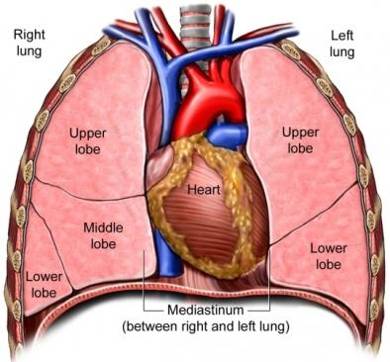 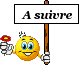 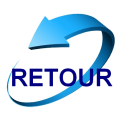 8 – Anat/Physio (3/5)
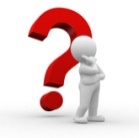 Que forment les systèmes cochléaire et vestibulaire ?

L’organe de Corti
Le labyrinthe membraneux
Les canaux semi-circulaires
Le labyrinthe de puzieux
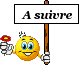 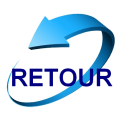 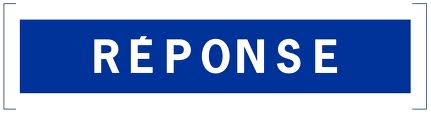 Q8 - Réponse
La labyrinthe membraneux
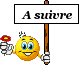 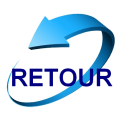 9 – Anat/Physio (4/5)
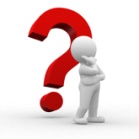 Le froid provoque différents mécanismes :

La déshydratation
L’hyperventilation
La diminution de la consommation d’O2	
L’augmentation de la vascularisation périphérique
L’augmentation de la production de CO2
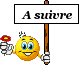 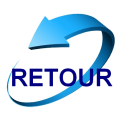 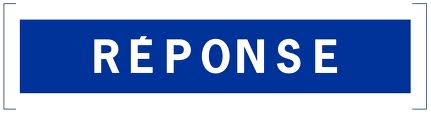 Q9 - Réponse
En plongée les effets du froid favorisent l’accident de désaturation.
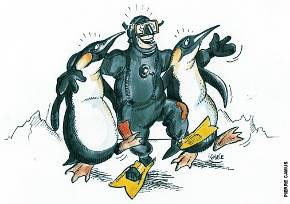 Le froid est un facteur favorisant important de l’accident de désaturation.
Le froid provoque par les différents mécanismes mis en œuvre :
  une diminution de vascularisation périphérique
  une déshydratation
  une augmentation de consommation d’O2 et de production de CO2
  une hyperventilation

Plus on plonge profond, plus l’eau est froide et moins la combinaison est efficace car écrasée par la pression.
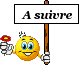 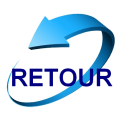 10 – Anat/Physio (5/5)
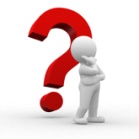 Le FOP (Foramen Ovale Perméable) est :

Un passage oreillette droite / oreillette gauche
Un passage oreillette gauche / oreillette droite
Un passage ventricule gauche / ventricule droit	
Un passage ventricule droit / ventricule gauche
Un passage oreillette droite / ventricule droit
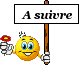 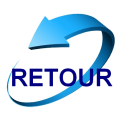 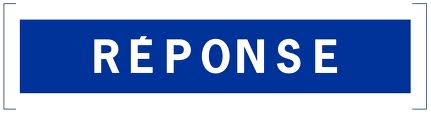 Q10 - Réponse
Le FOP est un passage entre l’oreillette droite et l’oreillette gauche.
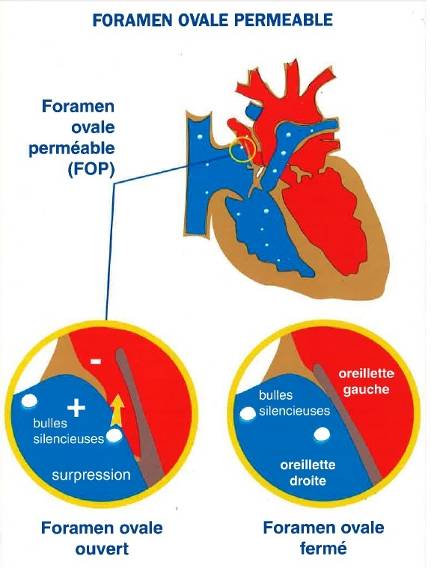 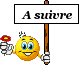 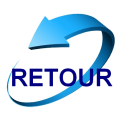 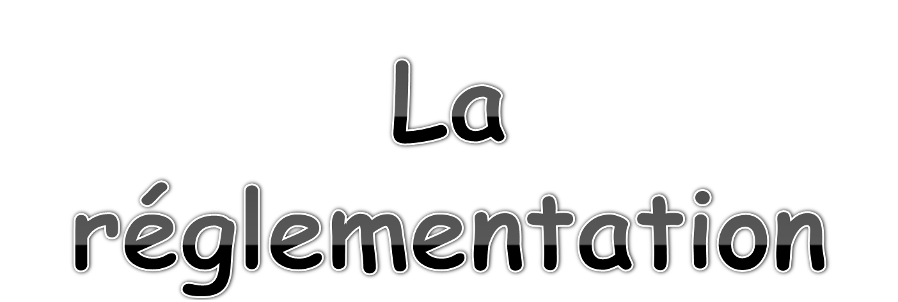 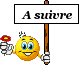 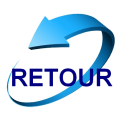 11 – Réglementation (1/5)
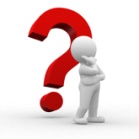 La pratique de l’activité plongée en milieu artificiel est placée sous la responsabilité d’un DP obligatoirement :

Vrai
Faux
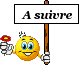 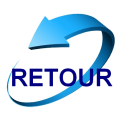 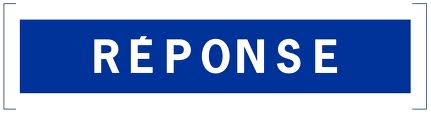 Q11 - Réponse
Vrai
Vrai
Ressources : Code du Sport – Art. A.322-72
Ressources : Code du Sport – Art. A.322-72
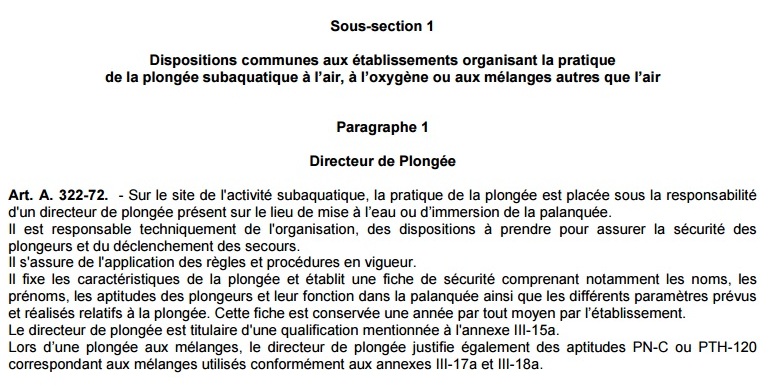 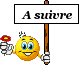 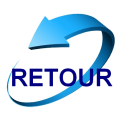 12 – Réglementation (2/5)
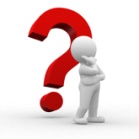 Un P5 peut autoriser des N3 à plonger en autonomie en exploration à 60 m :

Vrai
Faux
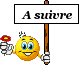 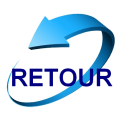 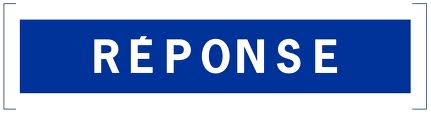 Q12 - Réponse
Vrai
Vrai
Ressources : Code du Sport – Annexe III-15a
Ressources : Code du Sport – Annexe III-15a
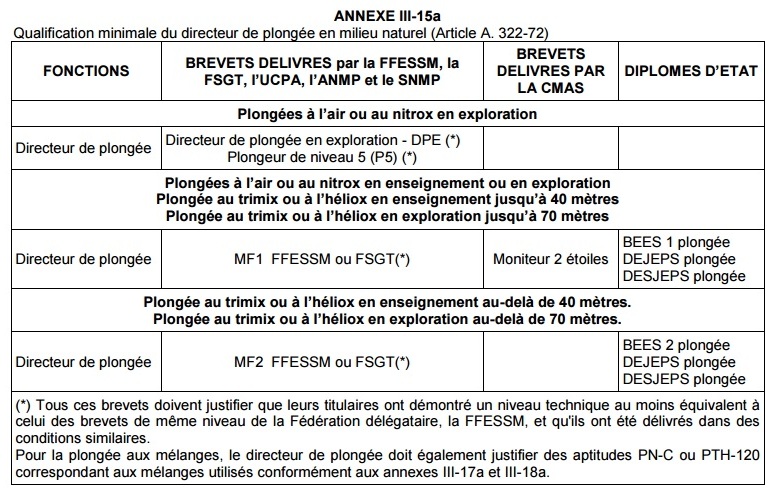 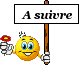 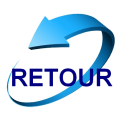 13 – Réglementation (3/5)
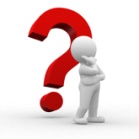 L’effectif maximum d’une palanquée en milieu artificiel est fixé par le Code du Sport à :

3
4
5
6
Non fixé
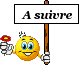 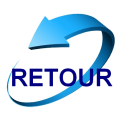 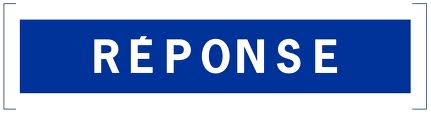 Q13 - Réponse
Faux
Faux
Ressources : Code du Sport
Ressources : Code du Sport
Les annexes III-16a et 16b spécifient en milieu naturel.

Il n’y a aucune spécification en milieu artificiel.
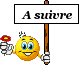 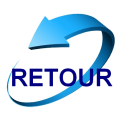 14 – Réglementation (4/5)
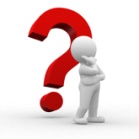 Sous certaines conditions, lors d’un baptême, la palanquée peut être de 3 personnes :

Vrai
Faux
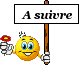 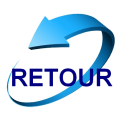 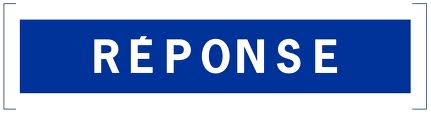 Q14 - Réponse
Vrai
Vrai
Ressources : Code du Sport – Annexe III-16a
Ressources : Code du Sport – Annexe III-16a
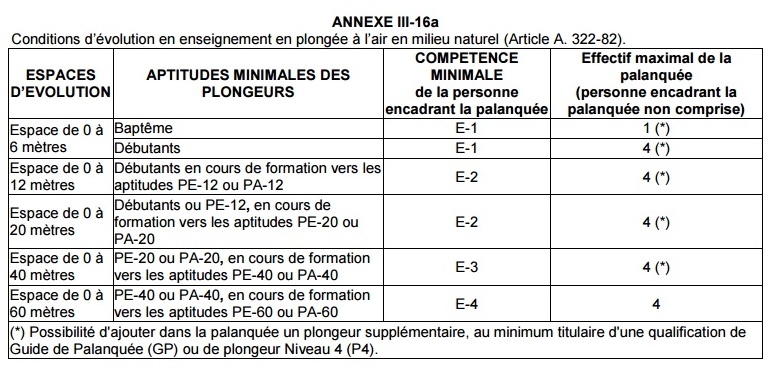 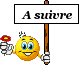 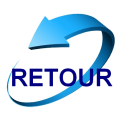 15 – Réglementation (5/5)
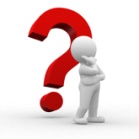 Sur le plan de secours, il doit y avoir :

Les modalités d’alerte en cas d’accident
Les palanquées avec profondeur et temps prévus
Le niveau de plongée des encadrants
Les procédures d’urgence à appliquer en surface à la victime
Les coordonnées des services de secours
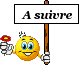 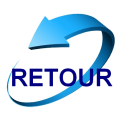 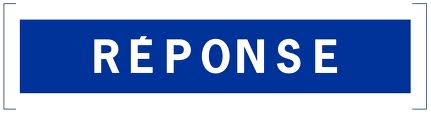 Q15 - Réponse
Ressources : Code du Sport – Art.A.322-78-1
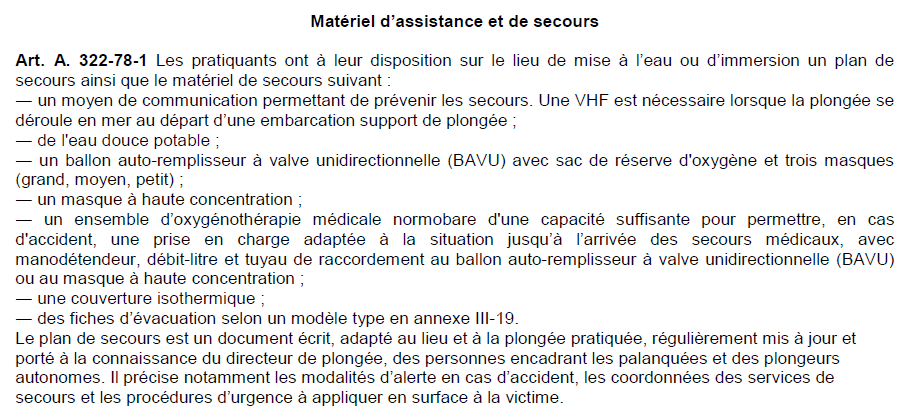 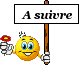 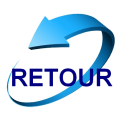 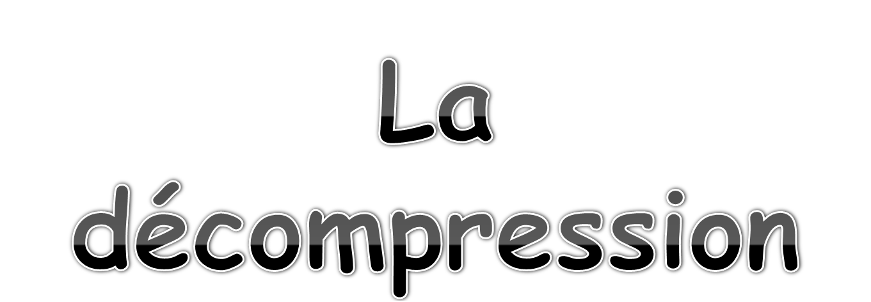 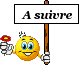 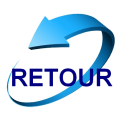 16 – La décompression (1/5)
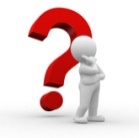 Pourquoi après des séries de plongées profondes, mon ordinateur indique-t-il encore une désaturation, alors que selon les tables, on peut repartir le lendemain sur une plongée simple ?

Les tables sont dépassées
Les périodes utilisées dans les ordinateurs sont plus longues
Le nombre de compartiments pris en compte est inférieur dans les ordinateurs
Le compartiment directeur pris en compte dans l’ordinateur a une période inférieure
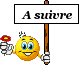 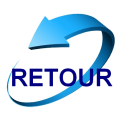 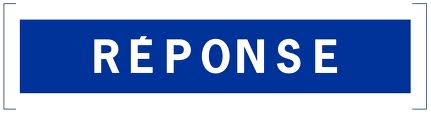 Q16 – Réponse
Les périodes utilisées sont plus longues.
L’ordinateur travaille avec des périodes plus longues (600 minutes) et tient davantage compte des plongées répétitives.
Il a donc un effet cumulatif.
En revanche, pour les tables, après 12 heures, le protocole prévoit que l’on repart pour une plongée simple.
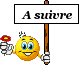 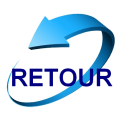 17 – La décompression (2/5)
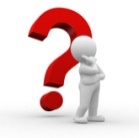 Dans le M Value, le M correspond à :

Valeur Max de profondeur
Valeur Modifiable de plongée
Valeur Modérée d’azote résiduel
Valeur Maxi d’azote tolérable
Valeur Minimale de TN2
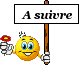 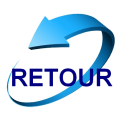 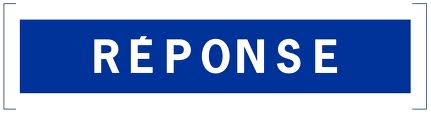 Q17 – Réponse
Le « M » du M-VALUE signifie Maximum.
Pour une pression ambiante donnée, le M-Value est défini comme la valeur maximum de la tension d’un gaz inerte qu’un compartiment tissulaire théorique peut tolérer sans présenter de symptômes d’accident de décompression. 
Les M-values représentent le gradient admissible entre la tension du gaz inerte et la pression ambiante dans chaque compartiment.
Autres termes utilisés pour M-Value : « tension critique » et «  »limite de sursaturation »

M-Values de surface = plongée sans décompression (dans la courbe de sécurité)
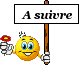 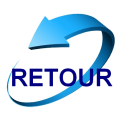 18 – La décompression (3/5)
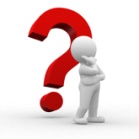 Les effets mécaniques des bulles lors d’un accident de désaturation sont :

Abrasion
Compression
Dilacération
Convection
Oblitération
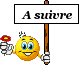 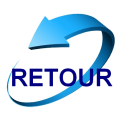 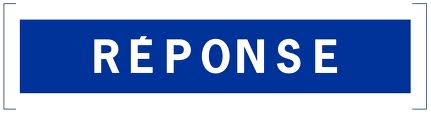 Q18 – Réponse
Abrasion – Compression – Dilacération - Oblitération
Abrasion : Usure des parois vasculaires due au passage des bulles dans les vaisseaux

Compression : La dilatation de la bulle comprime un tissu ou des vaisseaux

Dilacération : Déchirement créé par une bulle ou un tissu

Oblitération : Blocage des vaisseaux
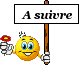 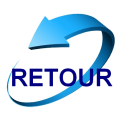 19 – La décompression (4/5)
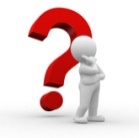 Sur l’ordinateur de mon élève, apparaît NO DEC TIME. C’est :

Le temps total de remontée
Le temps sans palier à la profondeur à laquelle il se trouve
Le temps qu’il est resté à la plus grande profondeur
Le temps pendant lequel il ne pourra pas plonger
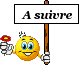 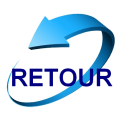 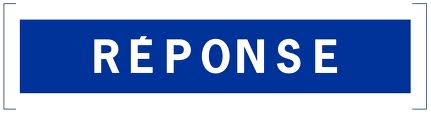 Q19 – Réponse
NO DEC TIME = Temps sans palier à la profondeur à laquelle on se trouve.
Le message NO DEC TIME ou LDC ou NO STOP apparaît suivi d’un nombre indiquant le temps restant sans palier à la profondeur à laquelle on se trouve.
En début de plongée, la valeur est de 99.
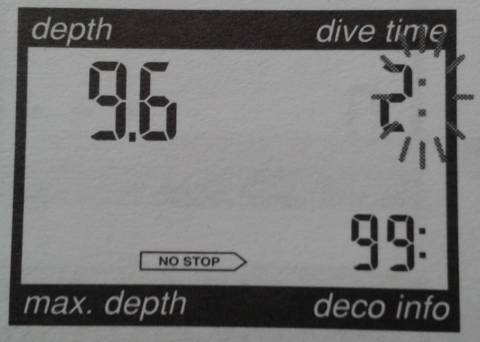 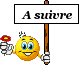 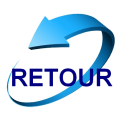 20 – La décompression (5/5)
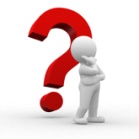 Lesquels sont des modèles de décompression par perfusion ?

Modèle de Haldane
Modèle de Buhlmann
VPM
RGBM
Modèle de Workman
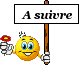 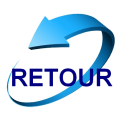 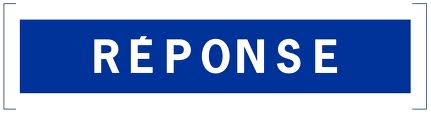 Q20 – Réponse
Modèle par perfusion : 
 Modèle de Haldane
 Modèle de Buhlmann
 Modèle de Workman
Modèle par diffusion : 
 Modèle de Hemplemann
Modèles à microbullles : 
 VPM
 RGBM
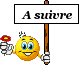 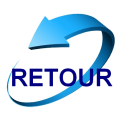 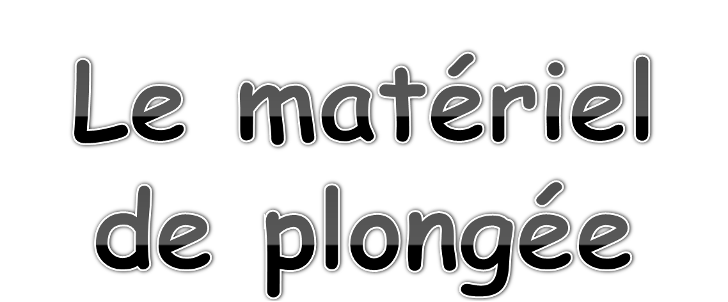 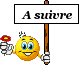 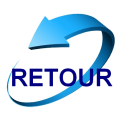 21 – Le matériel (1/5)
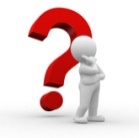 Un débit continu faible au 2ème étage d’un détendeur peut provenir :

Uniquement d’une fuite au 2ème étage
Uniquement d’une fuite au 1er étage
D’une fuite au 1er et/ou au 2ème étage
D’une pression trop forte dans la bouteille
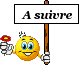 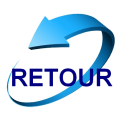 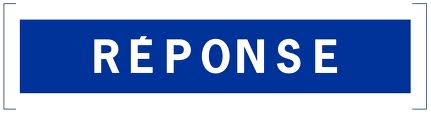 Q21 – Réponse
Un débit continu faible au deuxième étage d’un détendeur peut provenir d’une fuite au 1er ou 2éme étage.
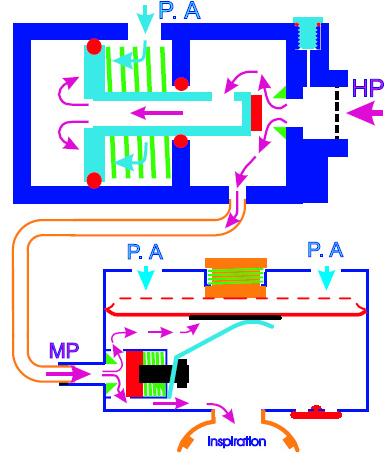 Les causes du débit faible continu peuvent provenir du :

1er étage du détendeur :
 - M.P. trop importante
 - étanchéité du clapet

2éme étage du détendeur :
 - bouton se surpression coincé
 - ressort du clapet affaibli
 - étanchéité du clapet
 - déformation du boitier
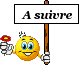 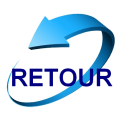 22 – Le matériel (2/5)
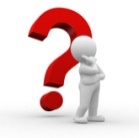 La présence d’eau dans l’embout à l’inspiration peut provenir :

D’une entrée d’eau au 1er étage
D’un peu d’eau résiduelle dans la bouteille
D’un manque d’étanchéité de la soupape d’expiration du 2ème étage
D’une entrée d’eau dans le tuyau de moyenne pression
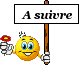 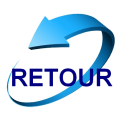 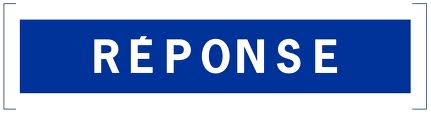 Q22 – Réponse
La présence d’eau à l’inspiration peut être due à un manque d’étanchéité au niveau du 2ème étage.
Les pannes ou dysfonctionnements du 2ème étage se traduisent généralement par une entrée d’eau à l’inspiration.

Cela peut provenir :

 D’un embout percé
 D’une membrane défectueuse
 D’une fêlure du boitier
 D’une soupape d’expiration endommagée ou encrassée
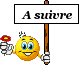 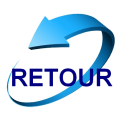 23 – Le matériel (3/5)
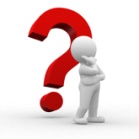 Pourquoi ne doit-on pas brancher le direct system seul sur un 1er étage ?

Car le clapet aval n’assure pas la sécurité
Car le clapet amont n’assure pas la sécurité
On peut confondre avec la sortie HP
La MP ne serait pas suffisante
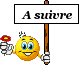 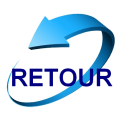 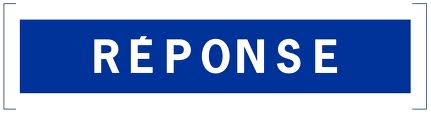 Q23 – Réponse
Le direct system fonctionne sur le principe du clapet amont, ce qui n’assure pas de sécurité en cas de défaillance du 1er étage.
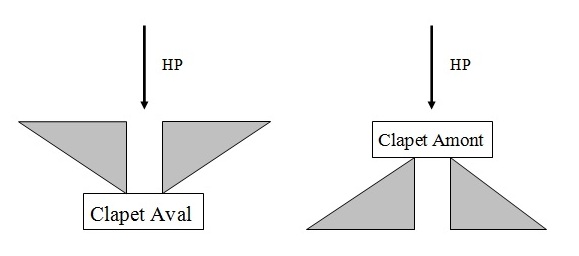 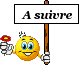 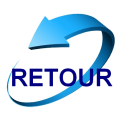 24 – Le matériel (4/5)
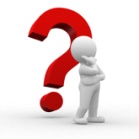 Le point mort bas est :

La valeur minimale de gonflage
La limite de temps minimale de gonflage
L’espace mort du compresseur
La limite de course inférieure du piston
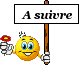 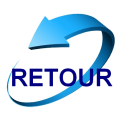 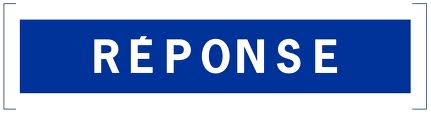 Q24 – Réponse
Il s’agit de la limite de course inférieure du piston
Ressources : Effervescence – Philippe Martinod
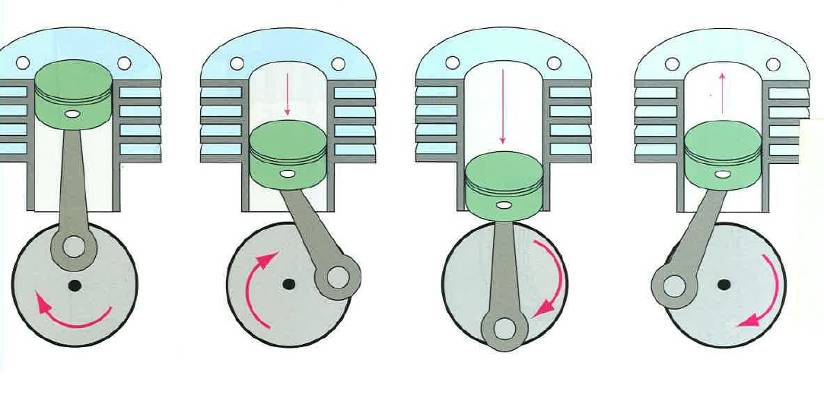 PMH                   Remplissage                 PMB	          Compression
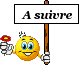 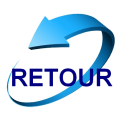 25 – Le matériel (5/5)
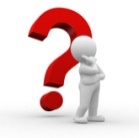 Le compresseur a une température excessive, cela est dû à : 

Température d’aspiration trop élevée
Viscosité de l’huile trop faible
Niveau d’huile trop bas
Usure des roulements de vilebrequin
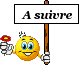 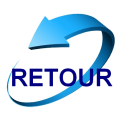 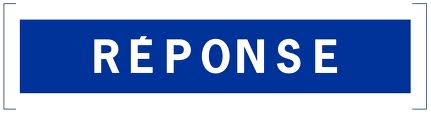 Q25 – Réponse
Une température excessive du compresseur peut être due à une température d’aspiration trop élevée, une viscosité de l’huile trop faible ou un niveau d’huile trop bas.
Ressources : Effervescence – Philippe Martinod
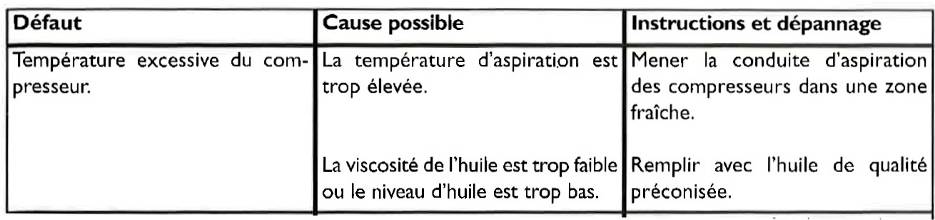 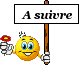 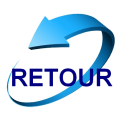 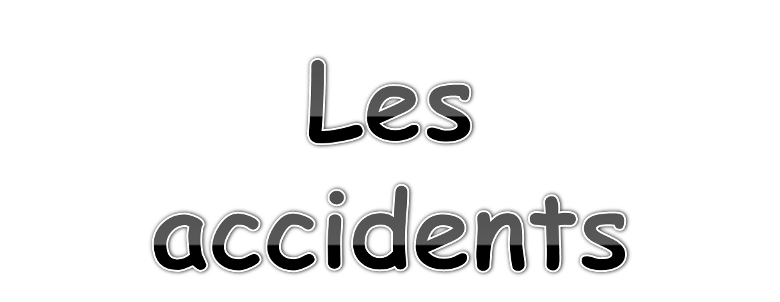 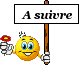 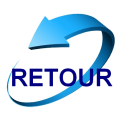 26 – Les accidents (1/5)
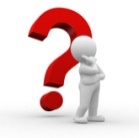 Quel accident suspectez-vous si l’on met la victime sous O2, qu’on lui fait boire de l’eau et qu’on lui propose de l’aspirine ?

Froid
Narcose
ADD
Surpression pulmonaire
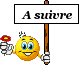 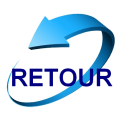 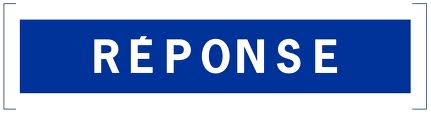 Q26 – Réponse
ADD et surpression pulmonaire.
Une dose maximum de 500 mg d’aspirine ne peut favoriser une hémorragie 
La Commission Médicale de Prévention Nationale préconise strictement la même conduite en cas de surpression pulmonaire ou d’accident de décompression :
O2 – Eau plate – Aspirine

Une dose maximum de 500 mg d’aspirine ne peut favoriser une hémorragie mais permet d’éviter des complications en cas d’accident de décompression sous-jacent d’autant que les bulles d’air ont des effets très semblables aux bulles d’azote.
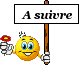 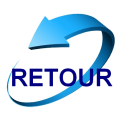 27 – Les accidents (2/5)
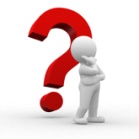 Pourquoi doit-on réhydrater un plongeur victime d’un ADD ?

Car il y a des fuites plasmatiques dues aux lésions de la paroi vasculaire
Car il s’est déshydraté pendant l’immersion
Pour le faire uriner
Pour corriger la MDD
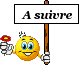 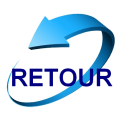 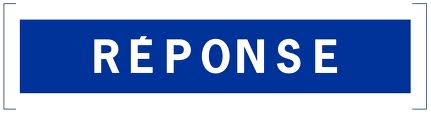 Q27 – Réponse
On doit réhydrater un plongeur car il s’est déshydraté en plongée (diurèse d’immersion).
Lors d’un ADD, il y a lésion des cellules endothéliales qui recouvrent la paroi des vaisseaux. Celles-ci ne font plus étanchéité. Il y a donc perte plasmatique.
Pour corriger la MDD, il faut favoriser le transport de N2 au cœur droit et aux poumons en augmentant le volume sanguin.
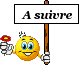 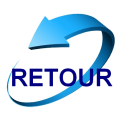 28 – Les accidents (3/5)
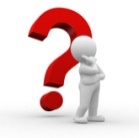 L’essoufflement chez le plongeur débutant peut être dû à :

Sa combinaison
Son palmage inefficace
Son stress
La profondeur
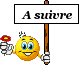 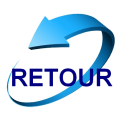 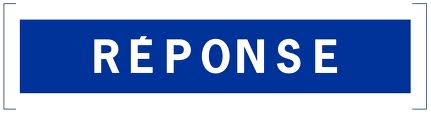 Q28 – Réponse
Plusieurs facteurs favorisant l’essoufflement
Les causes et facteurs favorisant l’essoufflement sont :

 L’effort inadapté (mauvaise condition physique, lutte contre le courant …)
 Le stress (visibilité, conditions météo …)
 Palmage (manque de maîtrise technique, mauvais lestage)
 Combinaison inadaptée (sensation oppressante ou inadaptée)
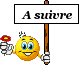 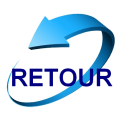 29 – Les accidents (4/5)
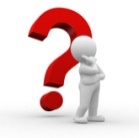 Qu’est ce que la classification dite « de Bordeaux » ?

Classification des ADD
Classification de la thermorégulation
Classification du St Emilion
Classification des noyades
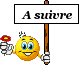 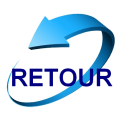 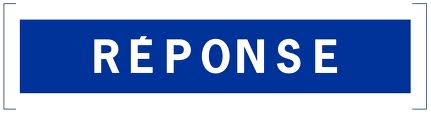 Q29 – Réponse
La classification dite « de Bordeaux » distingue 4 stades de noyade.
La classification dite « de Bordeaux » distingue 4 stades de noyade :

Stade 1 : Aquastress (le sujet a simplement bu la tasse)

Stade 2 : Petit hypoxique (inhalation d’une faible quantité de liquide / Troubles respiratoires)

Stade 3 : Grand hypoxique (le sujet est plus ou moins conscient / Troubles respiratoires importants / Œdème pulmonaire)

Stade 4 : Grand anoxique (Etat critique / Etat de mort apparente)
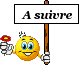 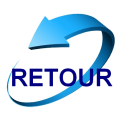 30 – Les accidents (5/5)
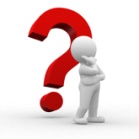 Un plongeur se refroidit par :

L’air inspiré sous pression 
Convection  
Conduction 
Subduction
Séduction
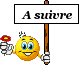 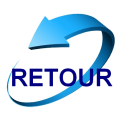 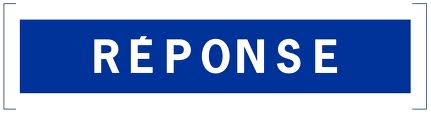 Q30 – Réponse
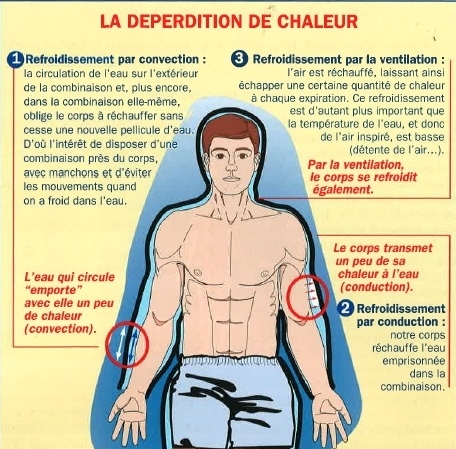 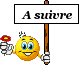 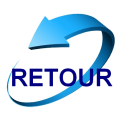 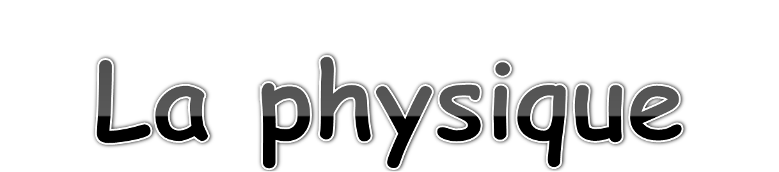 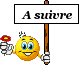 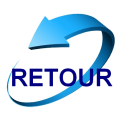 31 – La physique (1/5)
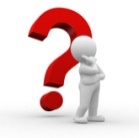 Lorsqu’un rayon lumineux traverse l’eau, il subit :

La réflexion
La réfraction
L’absorption
La diffusion
La distorsion
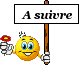 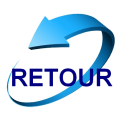 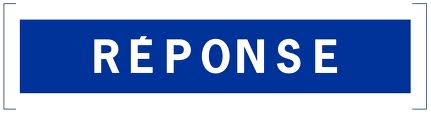 Q31 – Réponse
La réflexion : une partie de la lumière est réfléchie par l’eau. Elle ne pénètre pas.
La réfraction : le rayon lumineux est dévié au passage air/eau.
L’absorption : l’intensité lumineuse diminue rapidement.
La diffusion : les rayons lumineux sont déviés à cause des particules.
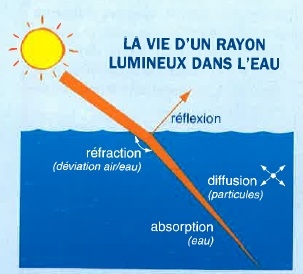 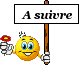 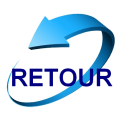 32 – La physique (2/5)
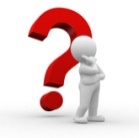 Les couleurs sont absorbées de manière sélective par l’eau :

Les rouges avant les jaunes
Les violets avant les jaunes
Les verts avant les jaunes
Les oranges avant les jaunes
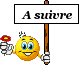 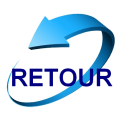 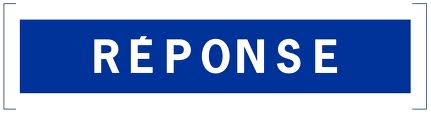 Q32 – Réponse
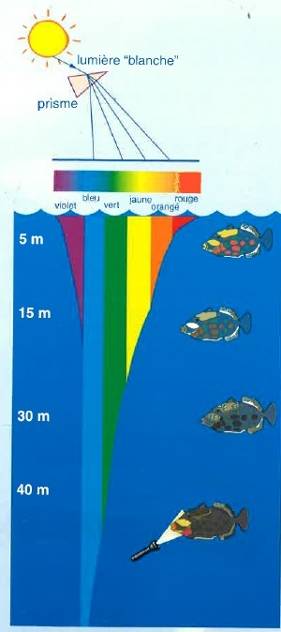 Les rouges disparaissent vers 5 m
Les orangés de 10 à 15 m
Les violets vers 20 m
Les jaunes de 15 à 25 m
Les verts au-delà de 40m
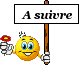 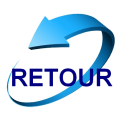 33 – La physique (3/5)
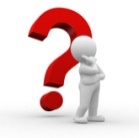 Dans un modèle haldanien, la période est :

Le temps nécessaire pour qu’un compartiment absorbe la moitié du gradient de pression
Le temps nécessaire pour que la quantité maximale d’azote puisse être dissoute
Le temps pour atteindre la moitié du taux de saturation
Le temps égal à la moitié du nombre de compartiments
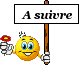 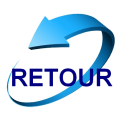 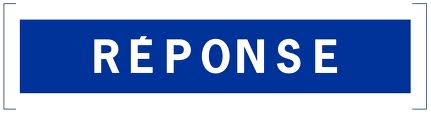 Q33 – Réponse
La période est le temps nécessaire pour qu’un compartiment absorbe la moitié du gradient de pression.
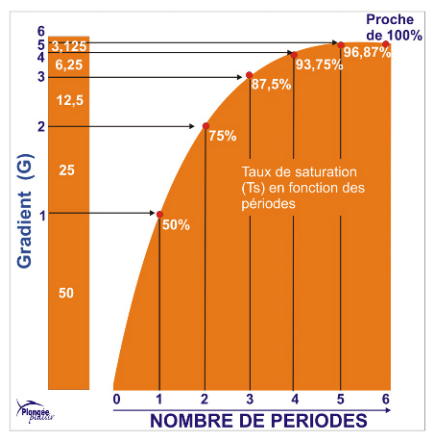 Le temps nécessaire pour qu’un compartiment absorbe la moitié du gradient de pression est caractéristique du compartiment considéré.
Indépendant de la valeur du gradient, ce temps est une constante appelée période.
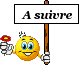 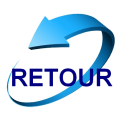 34 – La physique (4/5)
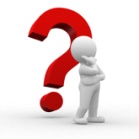 Pour gonfler le plus possible une bouteille à l’aide de 2 tampons ayant des pressions différentes, je commence par équilibrer avec :

le tampon ayant la plus faible pression
le tampon ayant la plus forte pression
c’est égal car (a) et (b) donnent le même résultat
j’équilibre d’abord les tampons entre eux
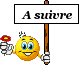 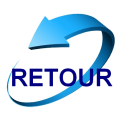 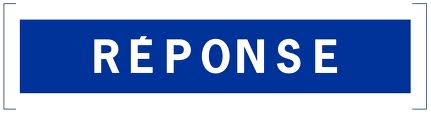 Q34 – Réponse
Pour gonfler le plus possible une bouteille à l’aide de 2 tampons ayant des pressions différentes, je commence par équilibrer avec le tampon ayant la plus faible pression.
2eme cas : b) Je commence à équilibrer avec le tampon ayant la pression la plus forte. 
Bloc et tampon 2
Pb x Vb +  Pt2 x Vt2 = Ptot x Vtot
10 x 10 + 250 x 50 = Ptotal x (50 + 10)
Ptotal = 12700 /60 =  212 bar
Bloc et tampon 1
Pb x Vb + Pt1 x Vt1 = Ptot x Vtot
212 x 10 + 200 x 50 = Ptotal x (50 + 10)
Ptotal = 12120 /60 =  202 bar
 
3eme cas : d) Je commence à équilibrer les 2 tampons. 
tampon 1 et tampon 2
Pt1 x Vt2 +  Pt2 x Vt2 = Ptot x Vtot
200 x 50 + 250 x 50 = Ptotal x (50 + 50)	
Ptotal = 22500 /100 =  225 bar
Bloc et tampons
Pb x Vb + Pt x Vt = Ptot x Vtot
10 x 10 + 225 x 100 = Ptotal x (100 + 10)
Ptotal = 22600 /110 =  205 bar
Exemple :
b : bloc 		Vb = 10 l	Pb = 10 bar
t1 : tampon 1 	Vt1 = 50 l	Pt1 = 200 bar
t2 : tampon 2 	Vt2 = 50 l	Pt2 = 250 bar
 
On utilise la loi de Mariotte P1 x V1 = P2 x V2  = cte      P1 x V1 + P2 x V2 = Ptotal  x Vtotal

1er cas : a) Je commence à équilibrer avec le tampon ayant la pression la plus faible. 
Bloc et tampon 1
Pb x Vb +  Pt2 x Vt2 = Ptot x Vtot
10 x 10 + 200 x 50 = Ptotal x (50 + 10)
Ptotal = 10100 /60 =  168 bar
Bloc et tampon 2
Pb x Vb + Pt1 x Vt1 = Ptot x Vtot
168 x 10 + 250 x 50 = Ptotal x (50 + 10)
Ptotal = 14180 /60 =  236 bar
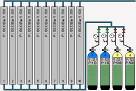 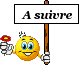 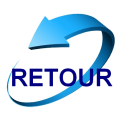 35 – La physique (5/5)
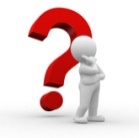 La pression dans un bloc est égale à 200b à 15°C. Laissée au soleil, sa température s’élève à 50°C. Quelle est la pression dans le bloc ?

211 b
183 b
192 b
224 b
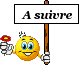 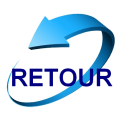 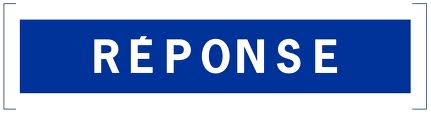 Q35 – Réponse
T°C + 273 = T°K
224 b
A 22°C la température absolue est de :
15 + 273 = 288 K

A 50°C la température asbolue est de :
50 + 273 = 323 K

P/323 = 200/288  P = 200/288 x 323 = 224,3 b
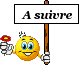 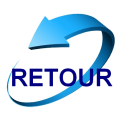 Les connaissances fédérales
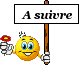 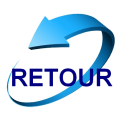 36 – Connaissances fédérales (1/5)
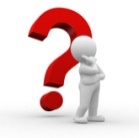 2 mois est le délai de déclaration à la CTR pour :

Examen initiateur
Examen GP
Examen MF1
TSI
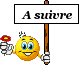 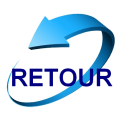 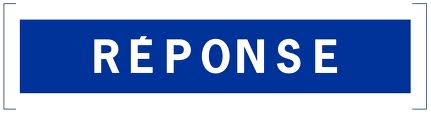 Q36 – Réponse
Examen GP
Ressources : Manuel de Formation Technique
Examen initiateur : 1 mois

Examen Guide de Palanquée : 2 mois

Examen MF1 : pas de délai, organisé par une CTR

Tuteur initiateur : pas de délai
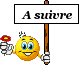 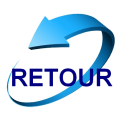 37 – Connaissances fédérales (2/5)
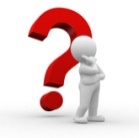 La pratique de la plongée scaphandre enfant est prohibée lorsque la température de l’eau est inférieure à :

12°C
15°C
18°C
23°C
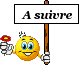 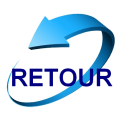 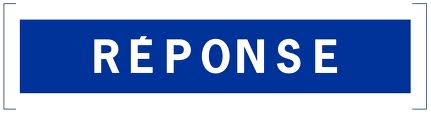 Q37 – Réponse
12°C
Ressources : Manuel de Formation Technique
« La pratique de l’activité est prohibée lorsque la température de l’eau est inférieure à 12°C. Lorsque la température de l’eau est inférieure à 23°C, la durée de la plongée ne doit pas excéder 25 minutes. »
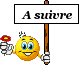 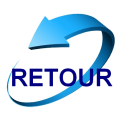 38 – Connaissances fédérales (3/5)
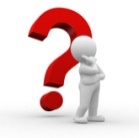 Dans l’équipe de délibération d’un jury MF1, il peut y avoir un :

N2
N3
E2
E3
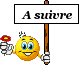 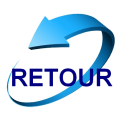 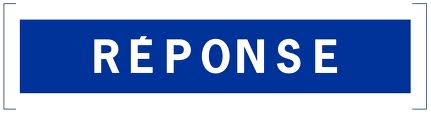 Q38 – Réponse
Tous
Tous
Ressources : Manuel de Formation Technique
Ressources : Manuel de Formation Technique
Les jurys sont des MF2/BEES2.

Règlement et charte des examens régionaux :
« Le président du comité directeur régional ou son représentant est membre de droit du jury MF1… Il participe à la délibération finale du jury. »

Il peut donc être N1, N2, N3 …
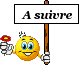 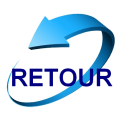 39 – Connaissances fédérales (4/5)
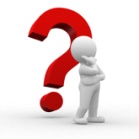 Combien de plongeur(s) de bronze un E1 peut-il emmener en enseignement ?

0
1
2
3
4
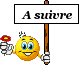 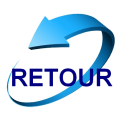 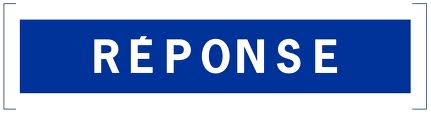 Q39 – Réponse
2 plongeurs de bronze
Ressources : Manuel de Formation Technique
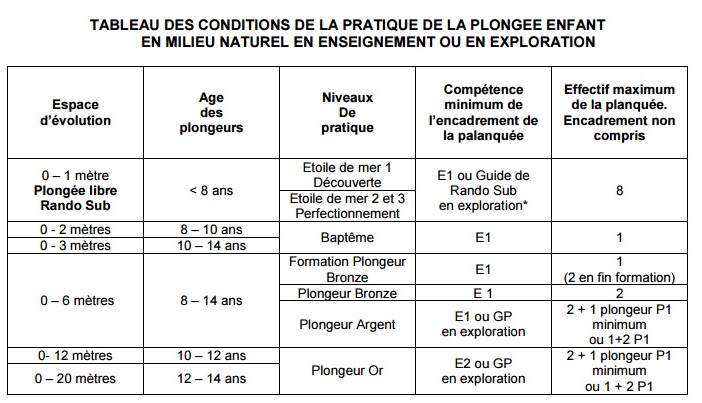 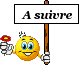 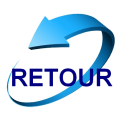 40 – Connaissances fédérales (5/5)
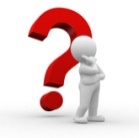 Le pack découverte permet :

3 plongées dans l’espace 0 – 12 m
4 plongées : 2 dans l’espace 0 - 6 m et 2 dans l’espace 0 – 12 m
4 plongées dans l’espace 0 – 6 m
3 plongées dans l’espace 0 – 6 m
4 plongées dans l’espace 0 – 12 m
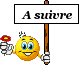 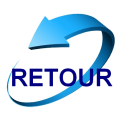 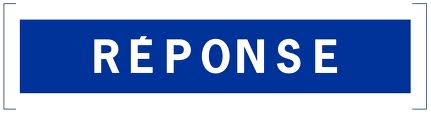 Q40 – Réponse
3 plongées dans l’espace 0 – 6 mètres
Ressources : Manuel de Formation Technique
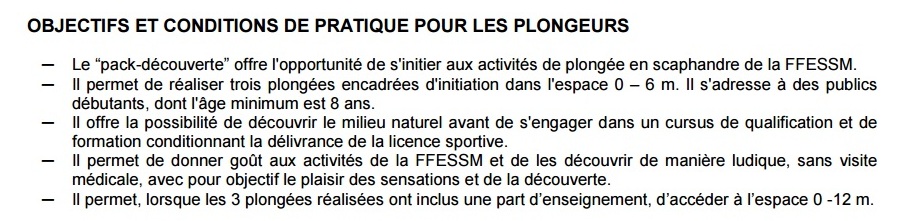 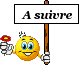 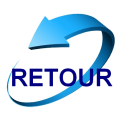 Programme essorage : Pédagogie générale
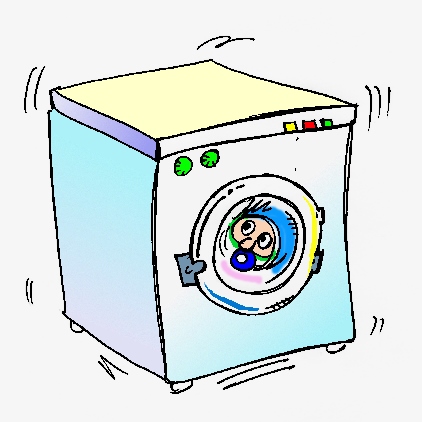 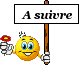 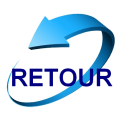 Pédagogie générale
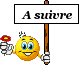 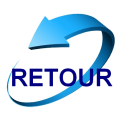 41 – Pédagogie générale (1/10)
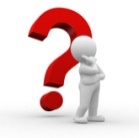 Il est vrai que :

Un acquis est toujours un pré requis
Un pré requis est toujours un acquis
Un acquis n’est jamais un pré requis
Un pré requis n’est jamais un acquis
Un pré requis et un acquis, c’est pareil
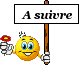 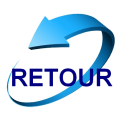 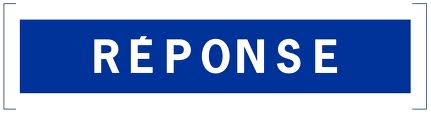 Q41 – Réponse
Un pré requis est toujours un acquis.
C’est un acquis préliminaire nécessaire pour suivre efficacement une formation déterminée
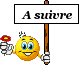 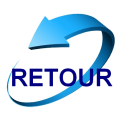 42 – Pédagogie générale (2/10)
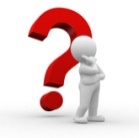 Un critère d’évaluation permet :

De s’auto évaluer
Savoir comment réaliser l’exercice
D’atteindre un objectif intermédiaire
Savoir si l’action est réussie
De co-évaluer
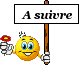 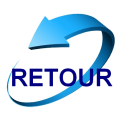 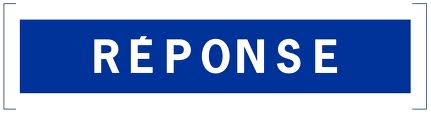 Q42 – Réponse
Un critère d’évaluation permet de s’auto évaluer, d’atteindre un objectif intermédiaire, de savoir si l’action est réussie et de co-évaluer
Les critères d’évaluation sont des exigences et consignes données aux élèves pour indiquer le résultat d’une production.
Ex : tu devras parcourir les 25m en 20 secondes minimum
Ils se doivent d’être observables, quantifiables et mesurables
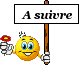 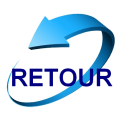 43 – Pédagogie générale (3/10)
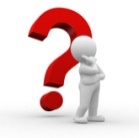 « consignes données aux élèves pour les aider à acquérir la maîtrise des objectifs » est la définition de :

Critères de réalisation
Critères d’évaluation
Compétences
Perfectionnement
Capacités
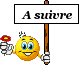 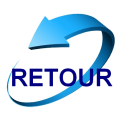 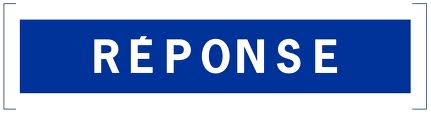 Q43 – Réponse
Critères de réalisation
Les critères de réalisation se situent plutôt sur ce qu’il faut faire pour réaliser correctement ce qui est demandé.
Les règles d’action sont le liant des critères de réalisation.
Ex : se stabiliser sans toucher le fond
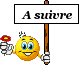 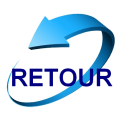 44 – Pédagogie générale (4/10)
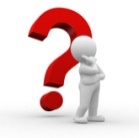 L’évaluation certificative est obligatoirement une :

Evaluation diagnostique
Evaluation sommative
Evaluation formative
Auto évaluation
Co-évaluation
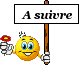 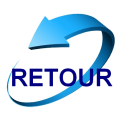 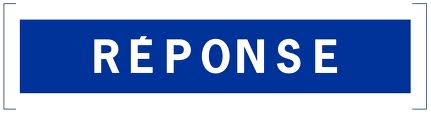 Q44 – Réponse
Evaluation sommative
L’évaluation certificative intervient lorsqu’il y à la clé la délivrance d’un diplôme.
Elle consiste à mesurer le niveau atteint par le candidat par rapport au niveau requis pour se voir délivrer le diplôme.
Cette évaluation s’effectue en fin de cycle.
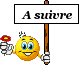 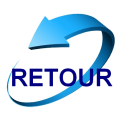 45 – Pédagogie générale (5/10)
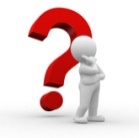 La définition de compétences est :

Aptitudes de quelqu’un dans un domaine donné
Comportements et attitudes des attendus dans une situation donnée
Moyens nouveaux permettant de résoudre des difficultés d’apprentissage
Ensemble d’habiletés et d’attitudes requises pour un exercice
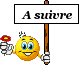 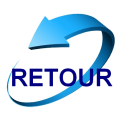 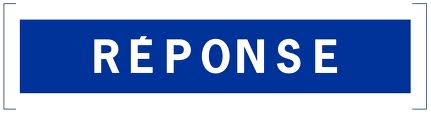 Q45 – Réponse 1/2
Ensemble d’habiletés et d’attitudes requises pour un exercice
= capacité
= savoir être
= remédiation
Une compétence est un ensemble de savoirs, savoirs faire et savoirs être.
Maîtriser une compétence, c’est savoir mobiliser des connaissances, des capacités et des attitudes pour faire face à une situation complexe.
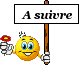 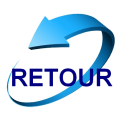 Q45 – Réponse 2/2
Connaissances
Capacités
Attitudes
Compétences
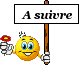 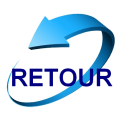 46 – Pédagogie générale (6/10)
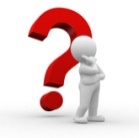 Lequel est un outil pédagogique ?

Le jeu de rôle
Une bouteille de champagne
Les plombs
Planche de schéma simplifié
Une pompe à vélo
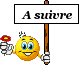 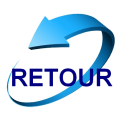 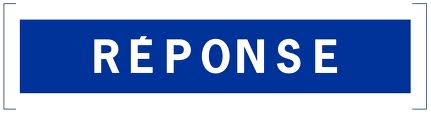 Q46 – Réponse
Tous
Un outil pédagogique est une ressource élaborée dans le but d’être associé à une démarche qui permet d’aider un public à comprendre, apprendre ou à agir.
Son support peut prendre différentes formes.
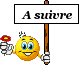 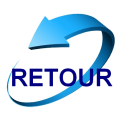 47 – Pédagogie générale (7/10)
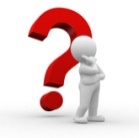 Lequel n’est pas un outil d’évaluation ?

La cible
L’enquête de satisfaction
Le QCM
Le barème
L’instinct
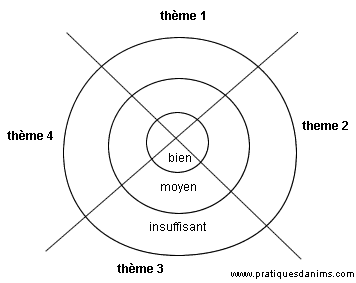 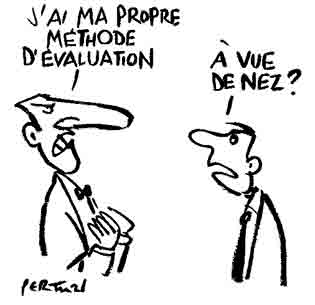 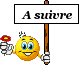 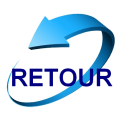 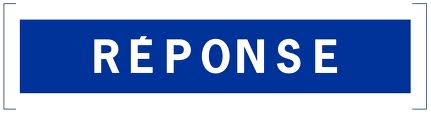 Q47 – Réponse
L’instinct
C’est l’association entre le support et la démarche qui fait l’outil.
Le support ne reste qu’un moyen au service de la démarche d’évaluation.
L’outil d’évaluation se doit d’être simple et efficient.
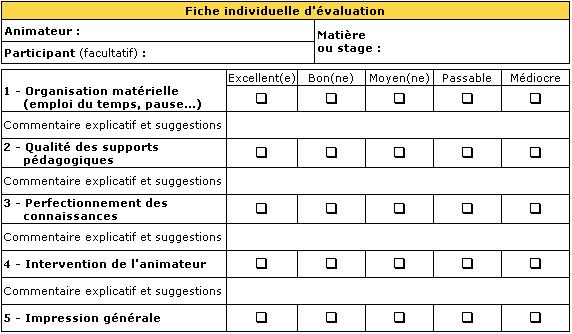 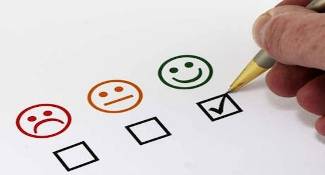 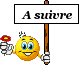 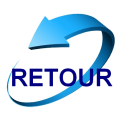 48 – Pédagogie générale (8/10)
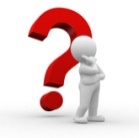 Le savoir être est :

Les comportements et attitudes attendus dans une situation donnée
Les aptitudes de quelqu’un dans un domaine donné
Un ensemble de connaissances acquises par apprentissage ou expérience
Un ensemble de moyen qui permet l’accomplissement d’une tâche
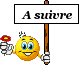 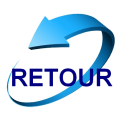 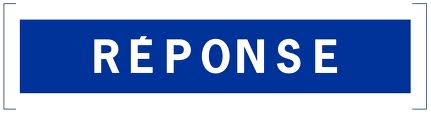 Q48 – Réponse
Les comportements et attitudes attendus dans une situation donnée
Capacité : aptitude de quelqu’un dans un domaine donné

Les savoirs : ensemble de connaissances acquises par apprentissage ou expérience

Savoir faire : ensemble des moyens qui permettent l’accomplissement d’une tâche
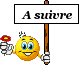 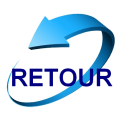 49 – Pédagogie générale (9/10)
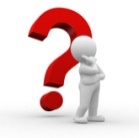 « Organisation logique de contenus, de l’acquisition d’un savoir, en divisions immuables s’inscrivant dans une durée fixe et déterminée » est la définition de :

Progression
Programmation
Cycle
Niveau
Compétences
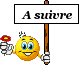 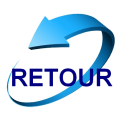 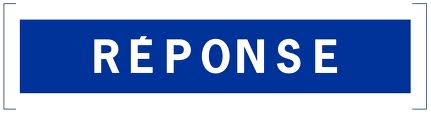 Q49 – Réponse
Programmation
La programmation : 
 organise les contenus
 répartit dans le temps les apprentissages
 doit se définir pour chaque niveau
 ne tient pas compte des cheminements différenciés des personnes
La progression s’organise par étapes extensibles ou non d’un savoir, s’inscrivant dans une durée probable dont les limites sont liées au cheminement cognitif, affectif … du plongeur.
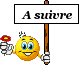 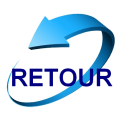 50 – Pédagogie générale (10/10)
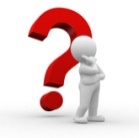 La didactique concerne principalement :

La relation enseignant / savoirs
La relation savoirs / élève
La relation enseignant / élève
La relation enseignant / savoirs / élève
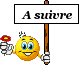 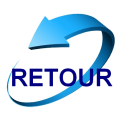 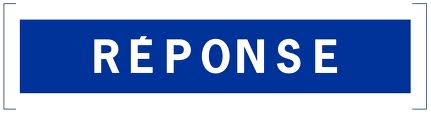 Q50 – Réponse
Relation enseignant / savoirs
La didactique concerne principalement la relation enseignant / savoirs, les démarches de l’enseignant pour identifier les obstacles liés à la discipline.
La pédagogie est plus centrée sur la relation enseignant / élève sur la prise en compte des facteurs inhérents à l’élève.
Enseignant
Le cheminement didactique permet de transmettre des savoirs
Relation pédagogique et prise en compte de l’élève
Savoirs
Savoirs
Elève
Elève
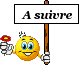 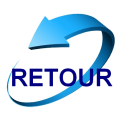 Stratégies d’apprentissages mises en œuvre
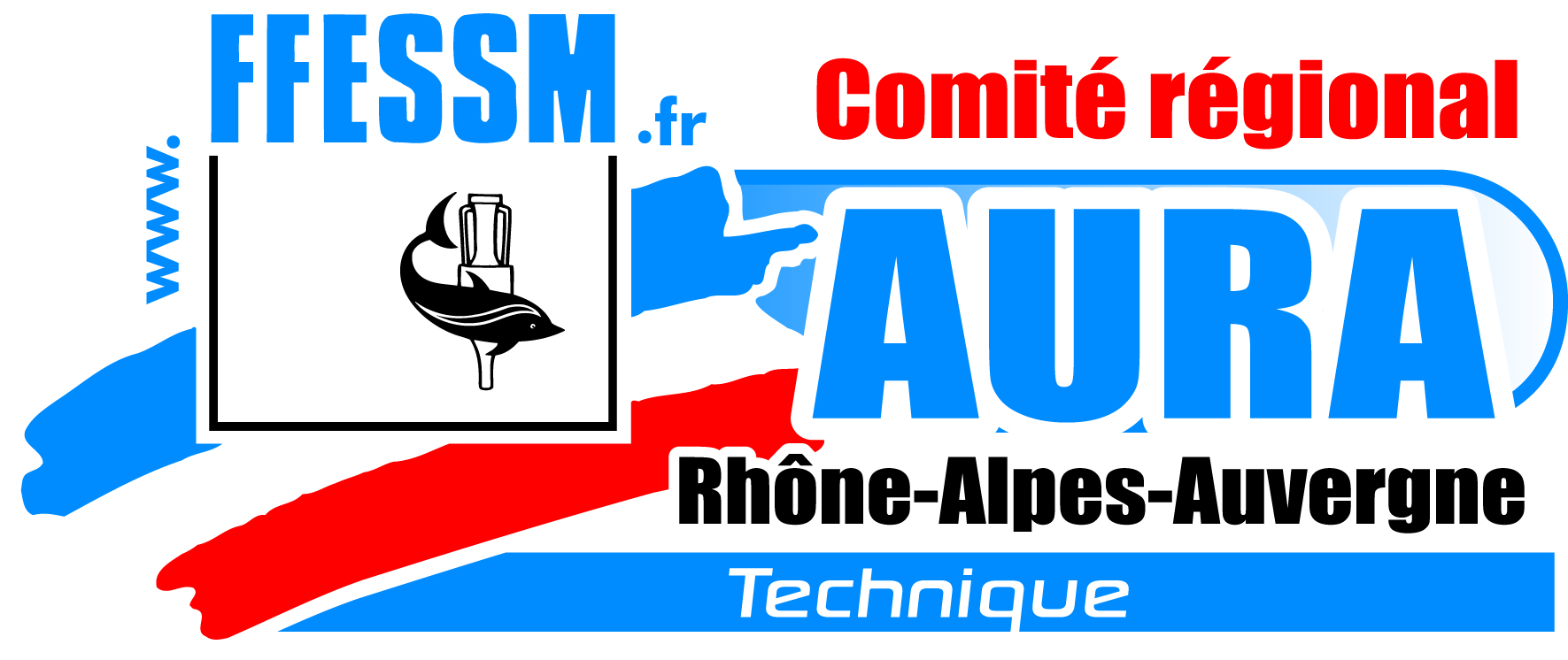 Formation
MF2
Connaissances
…
Pédagogie
…
Savoirs
…
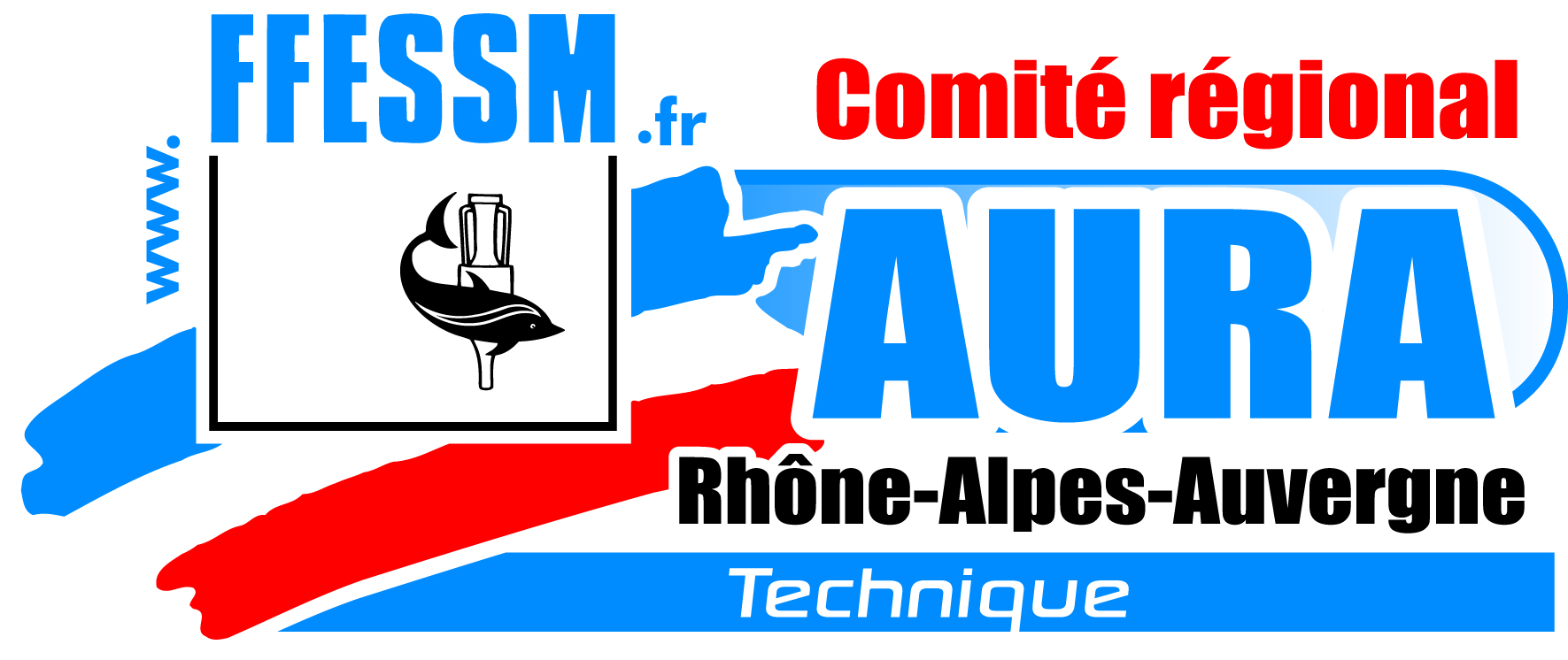 FIN